Supplier Business
Qualifications
As of February 1, 2023
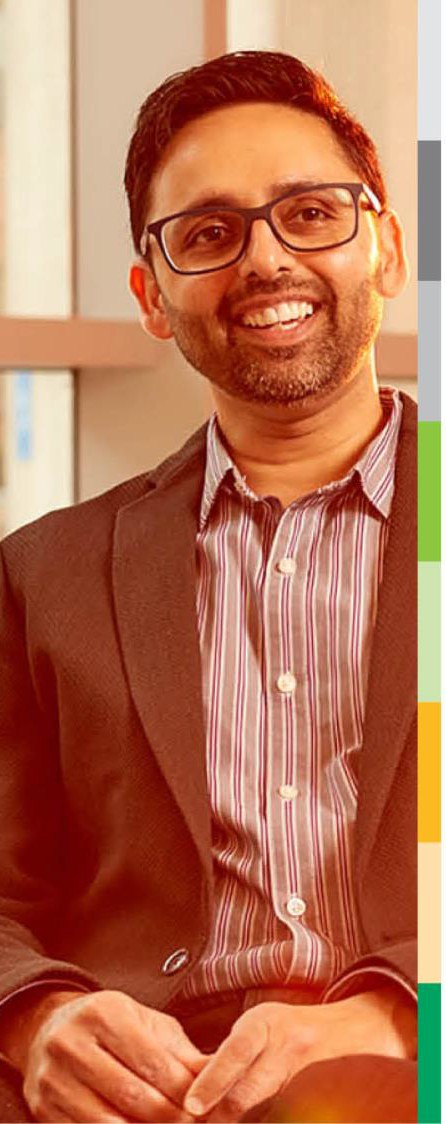 Business Qualifications
Prospective suppliers must meet certain qualifications to do business with the Grange Enterprise
Financial Stability – must have a good credit rating and provide a stable financial report
Insurance Requirements – (see next slide)
US Federal Taxpayer ID – must provide this number to Grange
Quality Standards – must provide high quality products and professional services competitive within the industry
Competitive Pricing – must offer prices that are competitive within the industry
Background checks on employees – must perform background check and drug screens on employees before doing business with Grange
Compliance with Grange’s Travel Policy – must comply with Grange’s travel policy for reimbursement
Legal Counsel – must provide Grange with quick access to legal counsel
Legal Title – must have legal, marketable title to all products and services offered
| 2
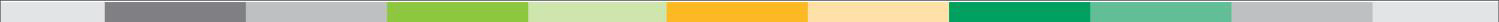 Insurance Requirements
Supplier, its employees, agents, third-parties or other affiliated individuals shall at their expense maintain insurance coverage in full force and effect throughout the term of the Agreement.  The following is a sample of the following coverage types required, and may not be an exhaustive list:

Workers’ Compensation: Statutory Compliance
Employer’s Liability
Comprehensive General Liability, including Products Completed Operations, Premises Operations liability, Personal and advertising Injury, Bodily Injury, Contractual and Broad Form Property Damage liability coverage 
Comprehensive Auto Liability (Bodily Injury and Property Damage)(Owned and Non-
Owned
Professional Errors & Omissions
Cyberliability, including Privacy Liability, Privacy Regulations Claims, Security Breach Response, Security Liability, Ransomware, Cyber Extortion, Digital Asset Restoration, and Payment Card Industry Data Security Standards Assessment

Supplier’s insurer in each category must be rated at least A by A.M. Best

Supplier’s insurer is authorized to do business in the states where services are performed
If your business is in need of insurance, please visit the Grange Commercial Insurance website. For the avoidance of doubt, obtaining a quote and/or policy through Grange will not influence Grange’s supplier or sourcing decisions or guarantee a business relationship with Grange in any way.
| 3
Frequently Asked Questions
What do I do after I register?
There is no further action required. Your information will remain in our system and you will be contacted by a member of the Enterprise Strategic Sourcing team if an opportunity arises.


Does registration guarantee a supplier’s ability to conduct business with the Grange Enterprise?
No, registration only guarantees that a company will be considered.


Is registration required to do business with the Grange Enterprise?
Yes, only companies that are registered will be qualified to do business.


Who may I contact for registration assistance or additional questions?
supplierregistration@grangeinsurance.com
| 4
DISCLAIMER
The Grange Enterprise support of a registered supplier is intended only as a basic guideline and does not constitute a request for proposal, a request for qualifications, or other form of solicitation or offer.

A registered supplier is not guaranteed business.

We reserve the right to update or modify our Enterprise Strategic Sourcing policy without notice or liability.
| 5